DoNow
นักเรียนบอก 1 เรื่องราวที่ประทับที่สุดเมื่อได้ไปในสถานที่ที่ไปครั้งแรก
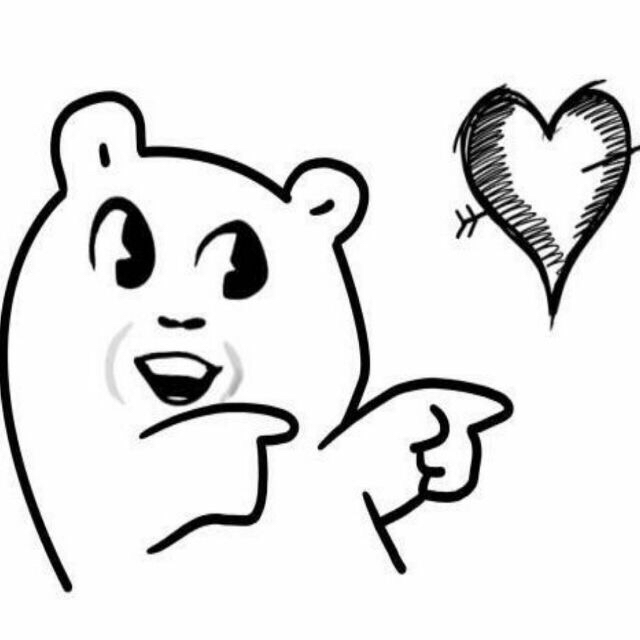 不好意思，夜市在哪？bù hǎoyìsi, yèshì zài nǎ?
purpose
เราจะเรียนเรื่อง不好意思，也是在哪？
เพื่อสามารถพูดและเขียนสรุปใจความสำคัญ หรือแก่นสาระ หัวข้อเรื่องที่ได้จากการวิเคราะห์เรื่องข่าว เหตุการณ์ หรือสถานการณ์ 
ที่อยู่ในความสนใจของสังคมได้
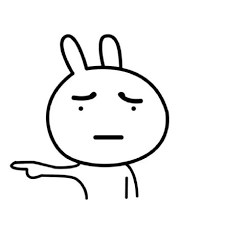 左边
zuǒbiɑn
ด้านซ้าย
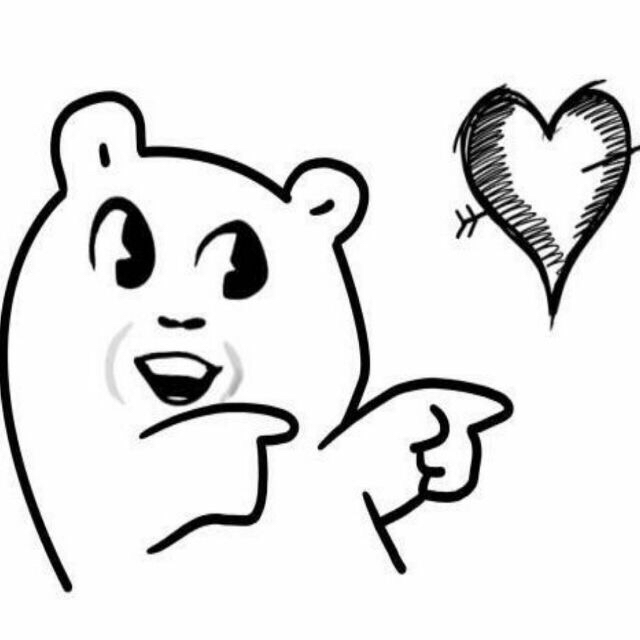 右边
yòubiɑn
ด้านขวา
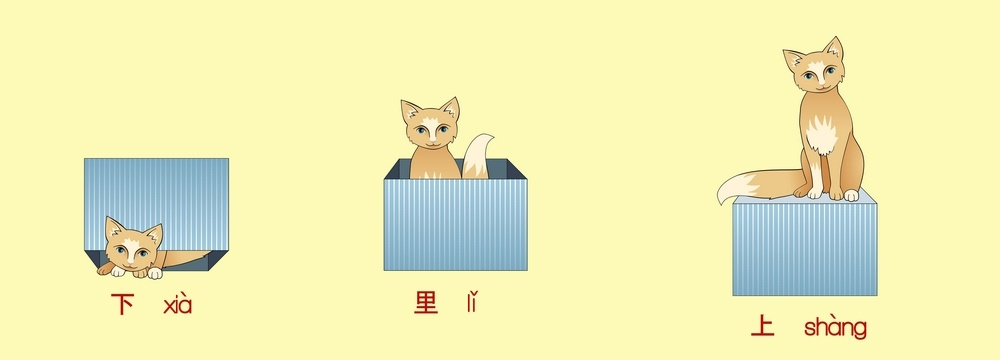 里边
lǐbiɑn
ข้างใน
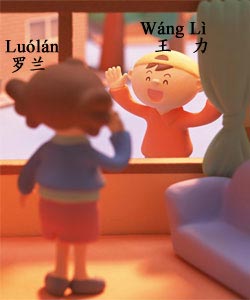 外边
wàibiɑn
ข้างนอก
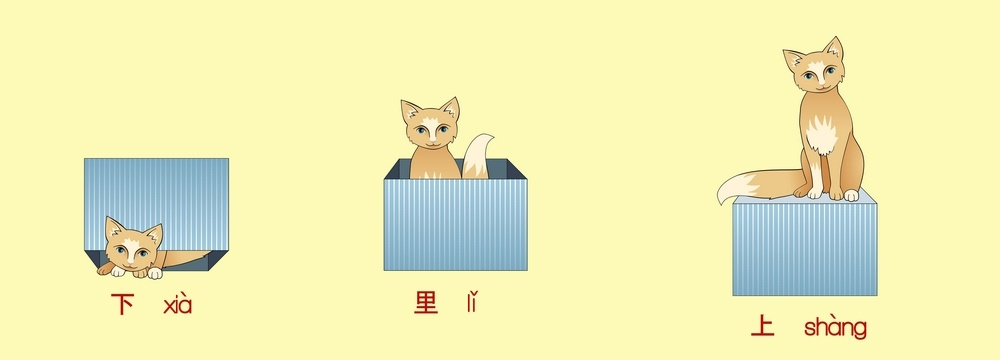 上边
shànɡbiɑn
ข้างบน
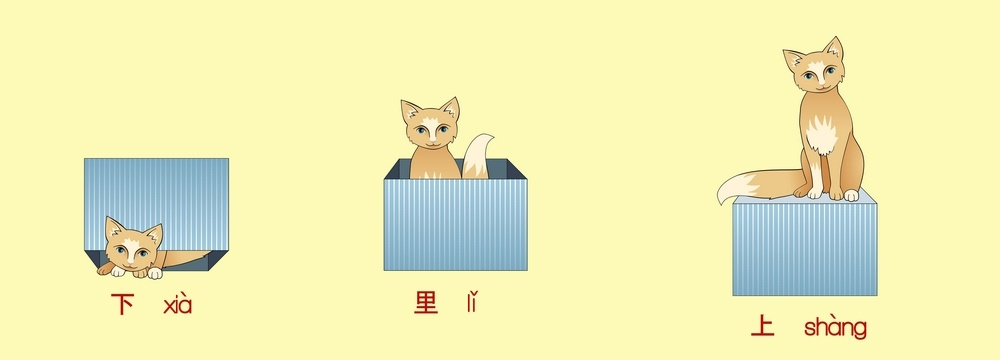 下边
xiàbiɑn
ข้างล่าง
旁边
pánɡbiɑn
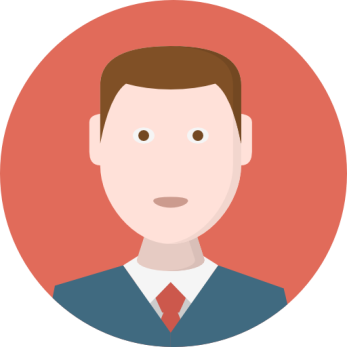 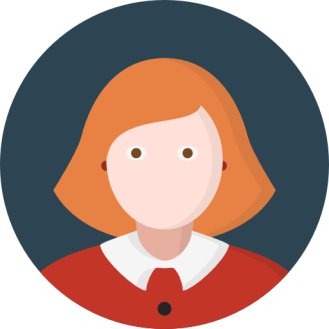 问路2
不好意思，夜市在哪呢？
bù hǎoyìsi, yèshì zài nǎ ne?
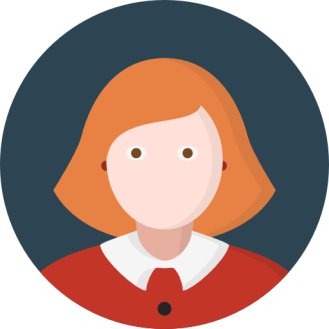 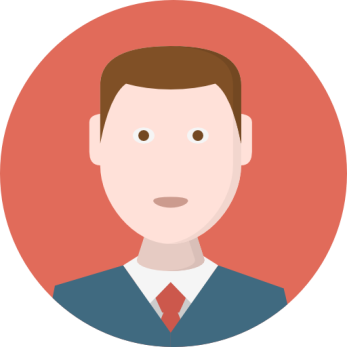 夜市在学校旁边。
Yèshì zài xuéxiào pánɡbiɑn
好的，谢谢。
hǎo de, xièxiè.
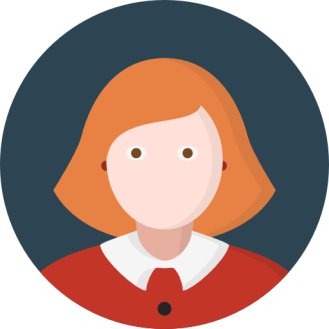 在  zài
คน สิ่งของ สถานที่ + 在 + คำบอกตำแหน่ง
เช่น   
   他在上边。tā zài shànɡbiɑn. 
   狗在桌子下边。ɡǒu zài zhuōzi xiàbiɑn.
reflective